The c4c project: a comprehensive overview
Mark Turner, Carlo Giaquinto, Katharine Cheng, Heidrun Hildebrand
Vision
Better medicines for babies, children and young people through a pan-European clinical trial network
6 year horizon
Version 1.0
MISSION
c4c will use a coordinated approach to deliver high quality “regulatory grade” clinical trials in:
Multiple countries
Multiple sites
All paediatric age groups

by supporting:
Trial implementation using resources shared between studies
Trial design through a combination of information about natural history, feasibility, appropriate innovation, and expert opinion
Education and awareness within and beyond the network
Version 1.0
MISSION
c4c will use a coordinated approach to deliver high quality “regulatory grade” clinical trials in:
Multiple countries
Multiple sites
All paediatric age groups

by supporting:
Trial implementation using resources shared between studies
Trial design through a combination of information about natural history, feasibility, appropriate innovation, and expert opinion
Education and awareness within and beyond the network
Version 1.0
MISSION
c4c will use a coordinated approach to deliver high quality “regulatory grade” clinical trials in:
Multiple countries
Multiple sites
All paediatric age groups

by supporting:
Trial implementation using resources shared between studies
Trial design through a combination of information about natural history, feasibility, appropriate innovation, and expert opinion
Education and awareness within and beyond the network
Relevance to Estonia / Lithuania / Latvia:
Facilitation – infrastructure 
Enrichment – width
Version 1.0
Planning, set-up & conduct of a Paediatric Development Program A multifaceted challenge…
Version 1.0
Challenges when conducting paediatric trials
Version 1.0
A pan-EU Paediatric Clinical Trial Network A project under the EU Innovative Medicines Initiative (IMI)
Ensure efficacy, safety & quality of health products
Reduce time to clinical proof of concept
Improve the current drug development process 
Develop new therapies for diseases with high unmet need & limited market incentives
Allow engagement in a cross-sector, multi-disciplinary consortium at the forefront of cutting-edge research
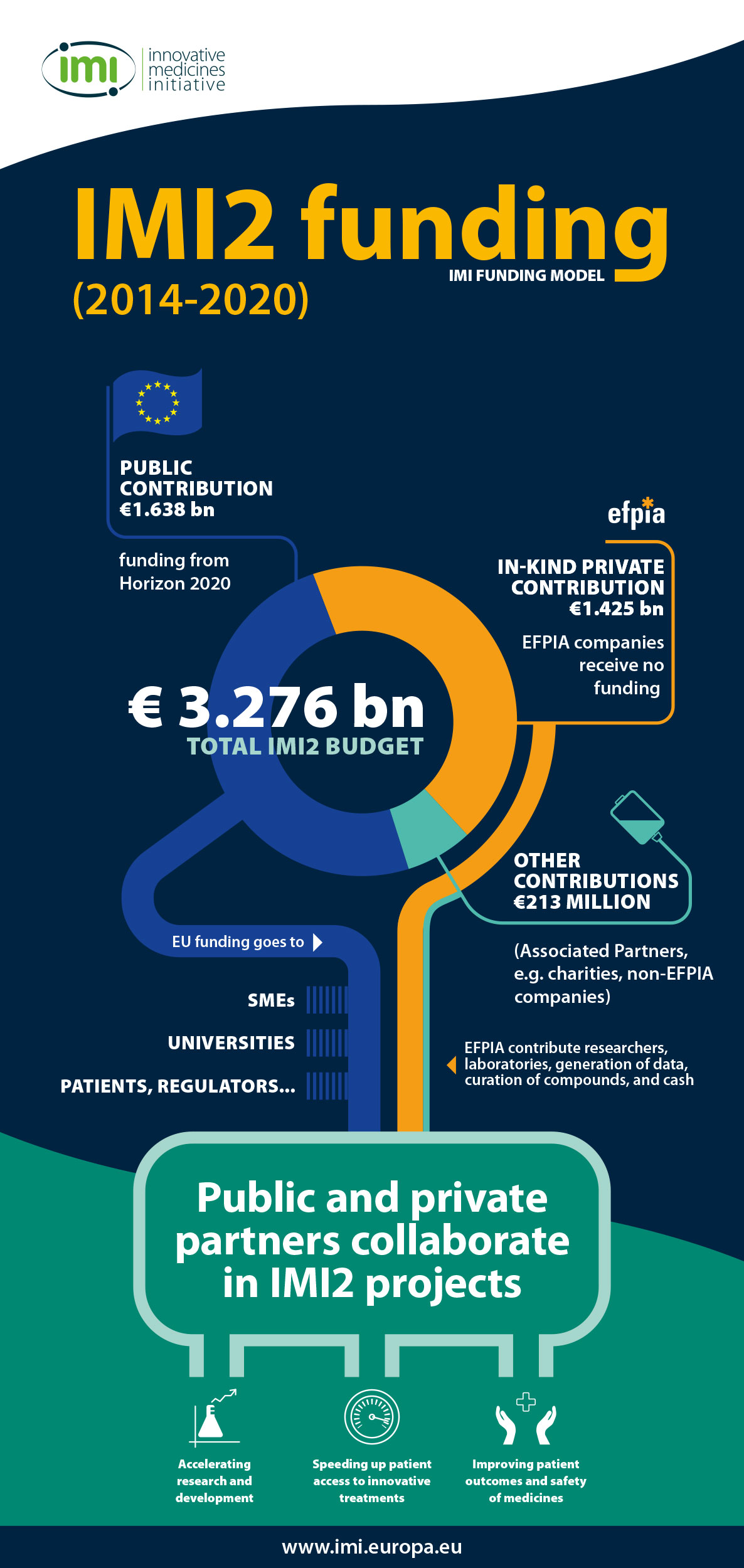 Version 1.0
Project Concept
Use resources and funding of the IMI project to setup the network and its processes
National 
International
Demonstrate the value of the network approach with selected 
Studies
Sites
Generalise from the demonstration projects to the broader network
Project Concept
Use resources and funding of the IMI project to setup the network and its processes
National 
International
Demonstrate the value of the network approach with selected 
Studies
Sites
Generalise from the demonstration projects to the broader network
Avoiding duplication
Project Concept
Use resources and funding of the IMI project to setup the network and its processes
National 
International
Demonstrate the value of the network approach with selected 
Studies
Sites
Generalise from the demonstration projects to the broader network
From 
Specific
Selected

To
Generalised
Sustainable
2019




2024
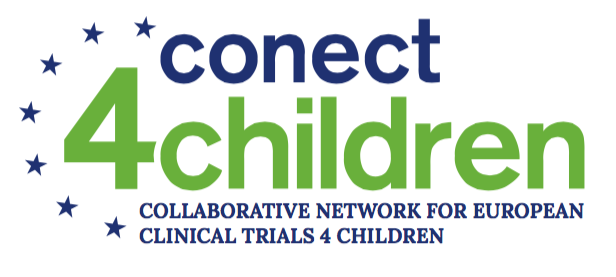 Sustainability
“Generalise from the demonstration projects to the broader network”
This involves: 
Persuading funders to invest in sites, national networks and international networks (including expert advisory groups)
Demonstrating financial, economic and social value of the network
Capturing value that sites and networks create
Proof-of-viability: inclusion or exclusion in the demonstration projects does not affect involvement in the definitive network
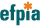 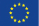 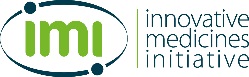 Key Objectives
More efficient trial implementation through the set-up of national hubs and qualified sites
Input in clinical trial design and implementation from pilot expert advisory groups and other fora
Educational programme for health professionals and awareness raising campaigns for the general public 
Identification of Data standards and performance metrics
Business cases for sustainability beyond IMI funding
Version 1.0
Key features
International network with lean central coordination  
A single point of contact (One-stop-shop)
Efficient implementation of trials 
Consistent procedures across sites
Strategic and operational feasibility assessment
Involvement of experts to develop innovative trial designs and methodology
Multi-KEY stakeholder collaboration
Version 1.0
The c4c consortium members
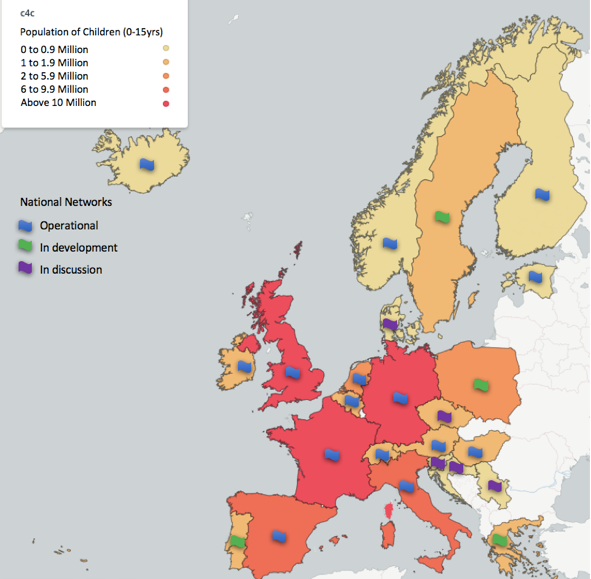 10 EFPIA companies

18 pediatric national networks

2 large patient advocacy groups

8 EU Multinational sub-specialty Networks

200 large children’s hospitals
Version 1.0
Private-public partnership  between Academia and Pharma
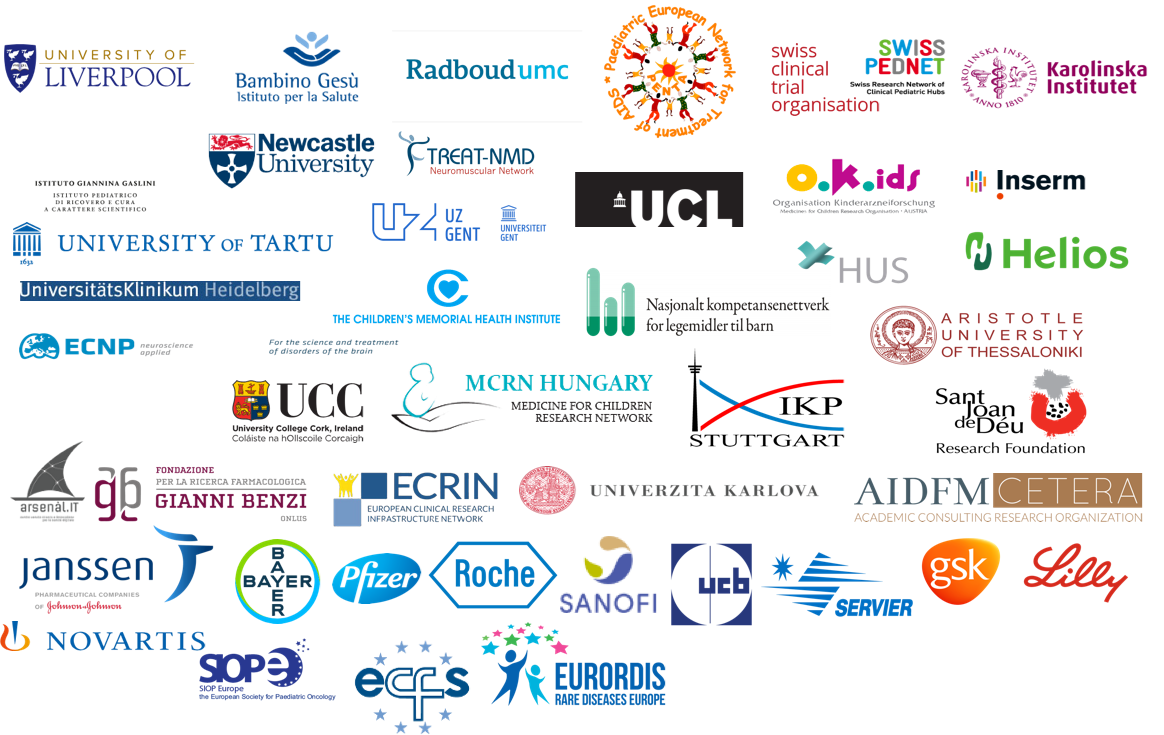 Version 1.0
Specialty networks
Infrastructure Office
Evaluation/ Assessment- the single point of contact will trigger the evaluation/ assessment process for the provision of services by the c4c network  
Communication with Existing Specialty/National Networks
Operations
Site Feasibility
Site identification
Study/site setup
Ongoing support
Sites
National Hubs
Single Contact Point
Advice
Contributors
Sponsor
Expert Advice
Strategic feasibility
Scientific/ clinical
Operational/do-ability assessment
Groups setup for specific tasks
Advisory Group Secretariat
Central advisory process- All queries, at whatever stage, i.e. pre-PIP; FPI, during the study, or after the study for analysis and interpretation of data will undergo Advice.
Clinical
Children, Young People and Families
Methodological
Industry
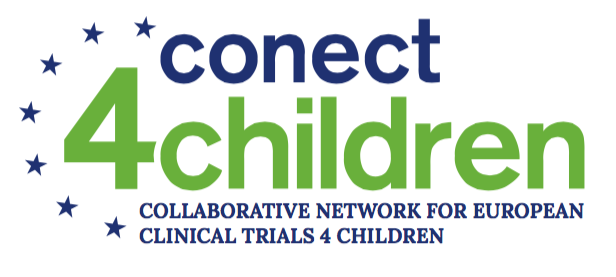 Work Packages
Work package 1: Project management and oversight of IMI project 
Work package 2: Organisation and governance of the pan-European paediatric clinical trials network 
Work package 3: Business plan development, expansion of the network and sustainability of the network funding sources post-IMI2 support
WP5: Data coordinating centre and data quality standards 
WP7: Planning and execution of clinical trials
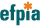 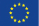 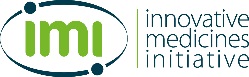 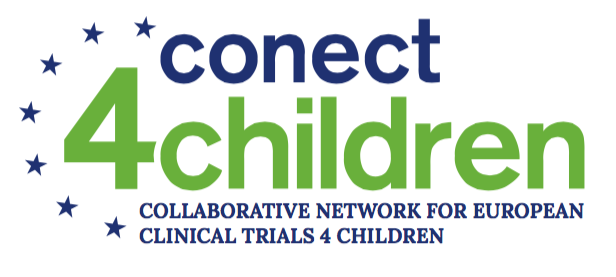 WP4: Scientific advice, feasibility and innovation - Saskia De Wildt
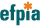 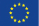 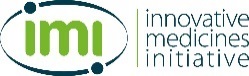 19
c4c FPP kick-off meeting
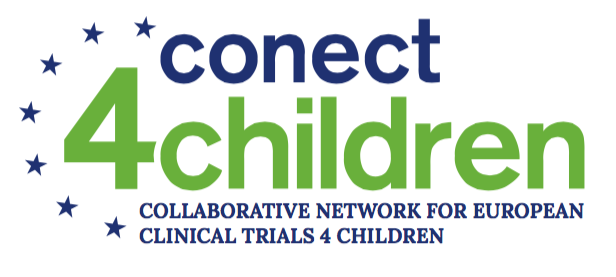 WP6: Network research personnel education and training - Paolo Rossi
To create an integrated educational program developed jointly 
by Academy and Pharmaceutical Companies 
to address paediatric medicine development and paediatric clinical trials
How: 
developing a web-based Virtual Learning Environment (VLE). The platform will be the IMI2/C4C on-line Paediatric Medicines Academy
creating and adopt an ad hoc Paediatric  eTraining GCP course 
define and developing a training curriculum of Paediatric Clinical Trialist/Paediatric Pharmacologist (MS)
organizing on site training stages for Clinical Trial Unit Staff 
implementing specific on site short courses dedicated to Ethic Committees and administrative hospital Personnel  
training investigators about patient and family involvement 
developing educational materials appropriate to children in different ages and their families, validated by the Young Persons’ Advisory Group (YPAG) 
Organizing an information campaign addressed to the general public  on the importance of new drug development for children
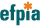 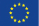 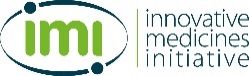 c4c FPP kick-off meeting
Global Paediatric clinical trial networks
The c4c network will collaborate with other existing networks
US
Canada
Europe
c4c
DCRI-GPN
(Global Pediatric Network – Duke)
i-ACT
Kids
CAN
PENTA-ID
/PRINTO/CF/SIOPE/ECRIN…
Japan
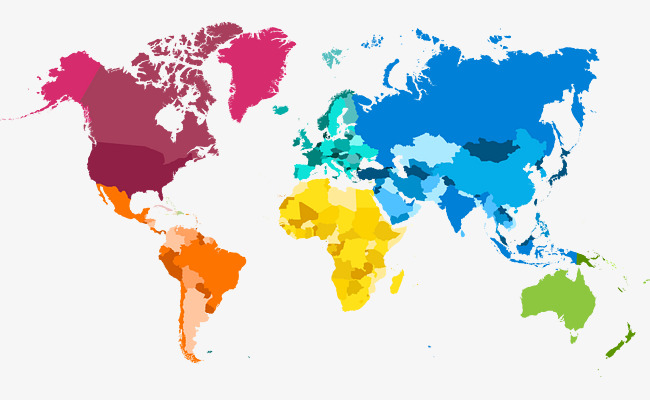 Japanese Pediatric Network for Drug Development
Australia
Pediatric Trials Network of Australia (PTNA)
Version 1.0
Benefits for sponsors in placing a study with c4c
High quality input in study design and preparation through rigorous strategic and operational feasibility assessment
Efficient implementation by adopting consistent approaches, aligned quality standards and coordination of sites at national and international level
A single point of contact for all sponsors, sites and investigators
Collaboration with EU pediatric specialty networks
Version 1.0
Benefits to the paediatric community
Harmonized, streamlined procedures across the trial lifecycle
Opportunities to build economies of scale at site and national level
Reducing barriers to entry and so making paediatric research more attractive and competitive
Access to a wide range of study sponsors through a transparent, evidence-based, network-wide vetting procedure
Input from relevant specialty networks and methodologists on study design, implementation and assessment
Version 1.0
Expected long term impact of c4c
Access to new experimental therapies for children in well-designed clinical trials
Better training for research personnel and improved trial readiness at all participating sites
Improved efficiency in executing trials (faster, cheaper) 
Improved data quality for labelling of next generation medicines for children
Enhanced role of clinicians and patient/parent advocacy groups in planning and designing studies
Broadening the access of academic medical centers and clinical faculty across Europe to new experimental therapies
Version 1.0
How c4c will be put to the test
Proof-of-viability trials
Industry sponsored 
Non-industry-sponsored
selecting and comparing metrics about studies’ start-up and conduct
Version 1.0
Scope of c4c (at end of year 6)
Version 1.0